Doe je werk in dienst van de Geest
Bevestiging van een nieuwe predikant
Door de Geest voorbereid
Jood en heiden samen op een bankje
Over wie gaat het?
De Heilige Doop aangevraagd
Doe je werk in dienst van de Geest
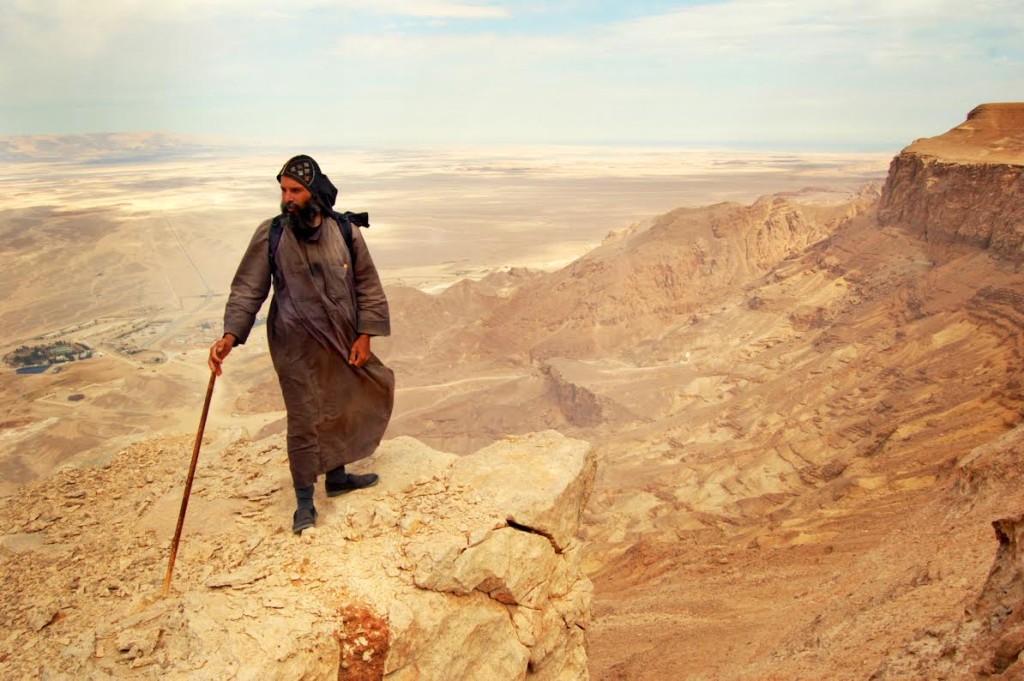 Doe je werk in dienst van de Geest
Bevestiging van een nieuwe predikant
Door de Geest voorbereid
Jood en heiden samen op een bankje
Over wie gaat het?
De Heilige Doop aangevraagd
Doe je werk in dienst van de Geest
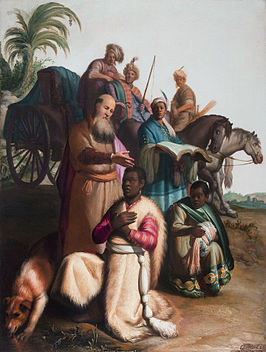 Doe je werk in dienst van de Geest
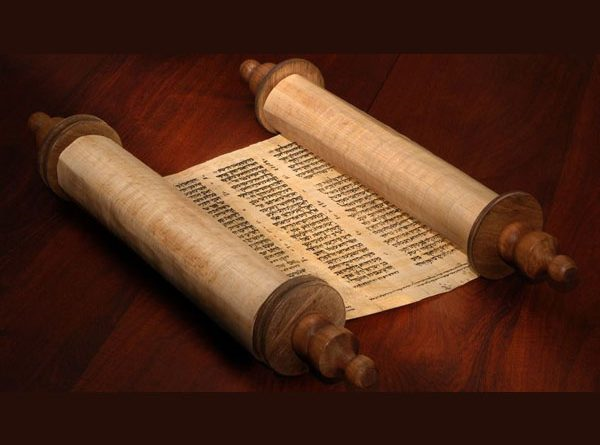 Doe je werk in dienst van de Geest
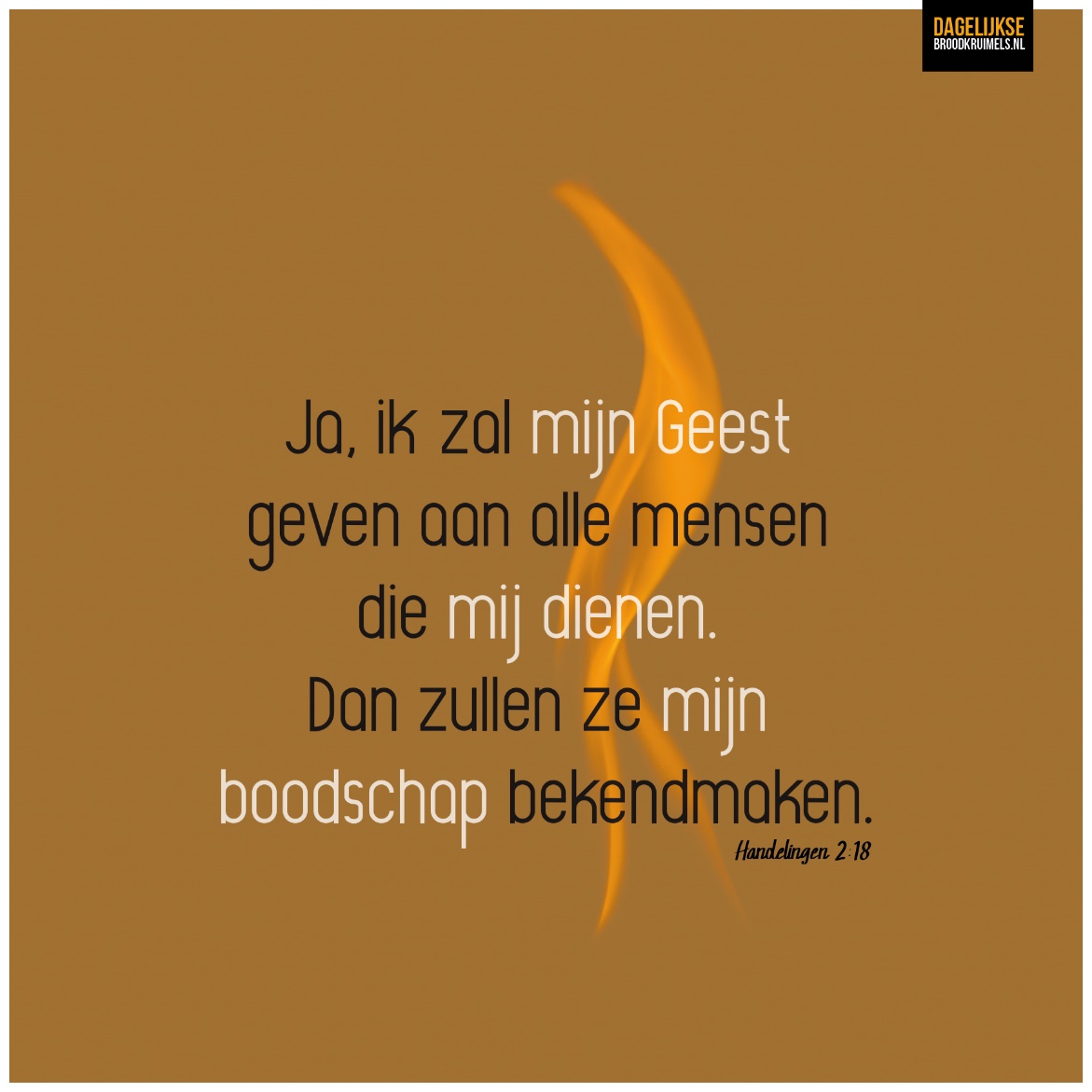 Doe je werk in dienst van de Geest
Bevestiging van een nieuwe predikant
Door de Geest voorbereid
Jood en heiden samen op een bankje
Over wie gaat het?
De Heilige Doop aangevraagd
Doe je werk in dienst van de Geest
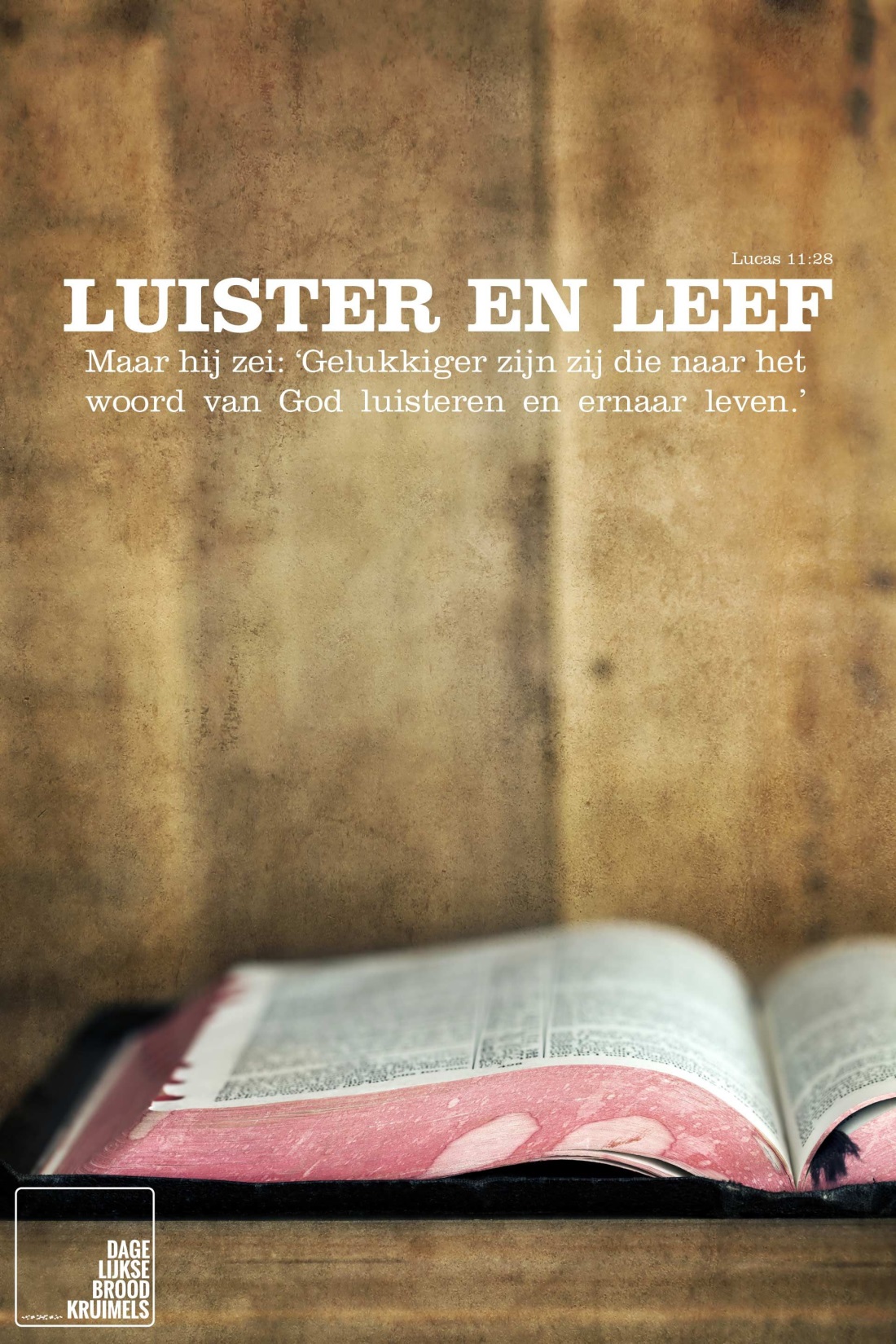 Doe je werk in dienst van de Geest
Bevestiging van een nieuwe predikant
Door de Geest voorbereid
Jood en heiden samen op een bankje
Over wie gaat het?
De Heilige Doop aangevraagd
Doe je werk in dienst van de Geest
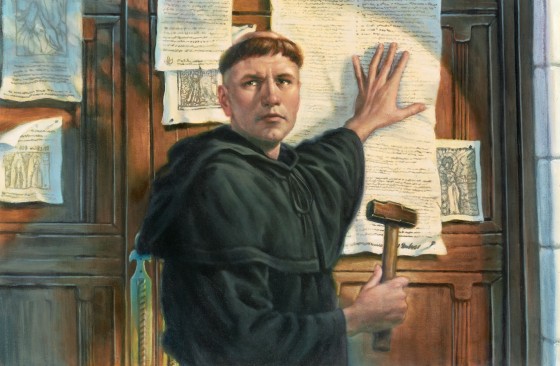 Doe je werk in dienst van de Geest
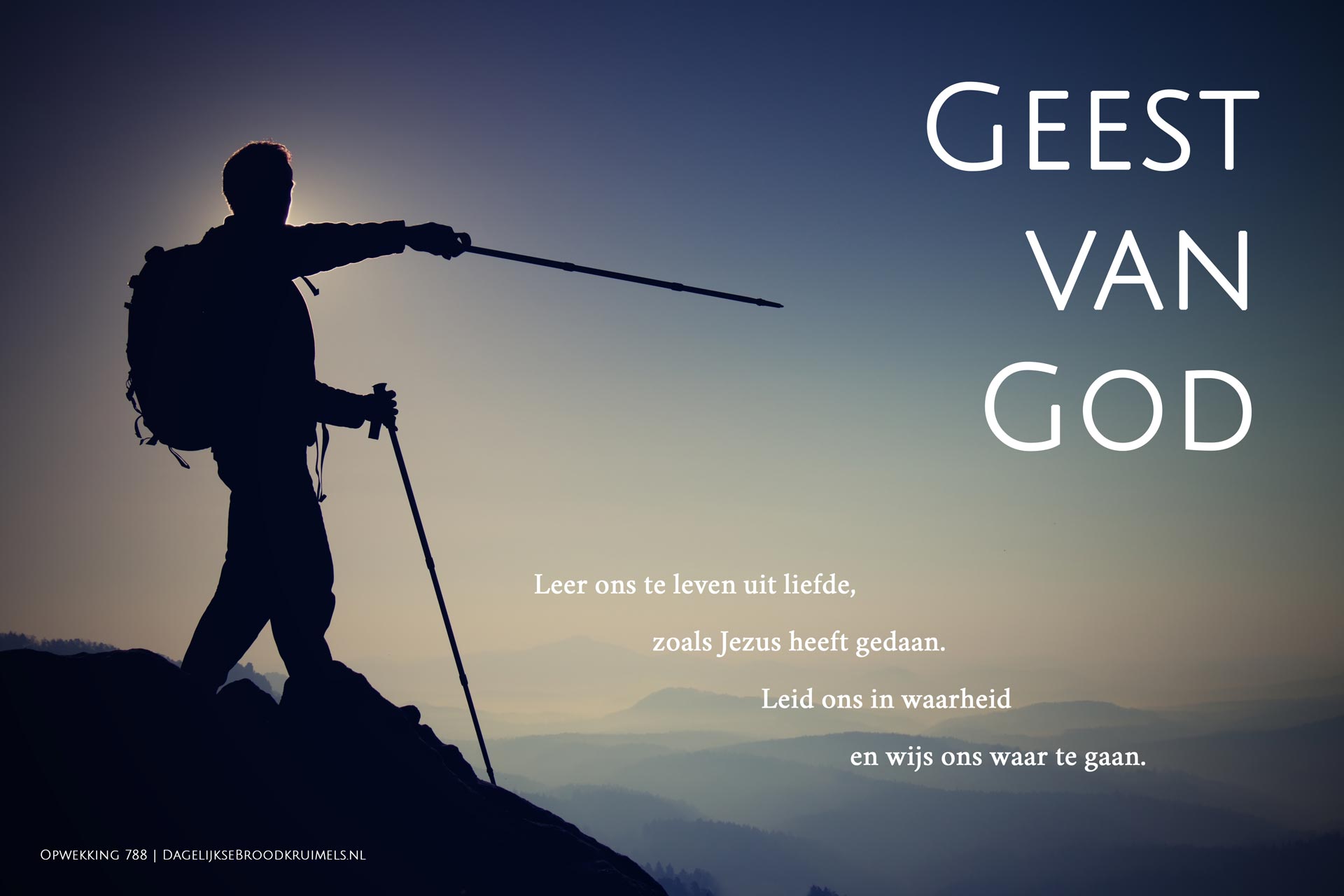 Doe je werk in dienst van de Geest
Bevestiging van een nieuwe predikant
Door de Geest voorbereid
Jood en heiden samen op een bankje
Over wie gaat het?
De Heilige Doop aangevraagd
Doe je werk in dienst van de Geest
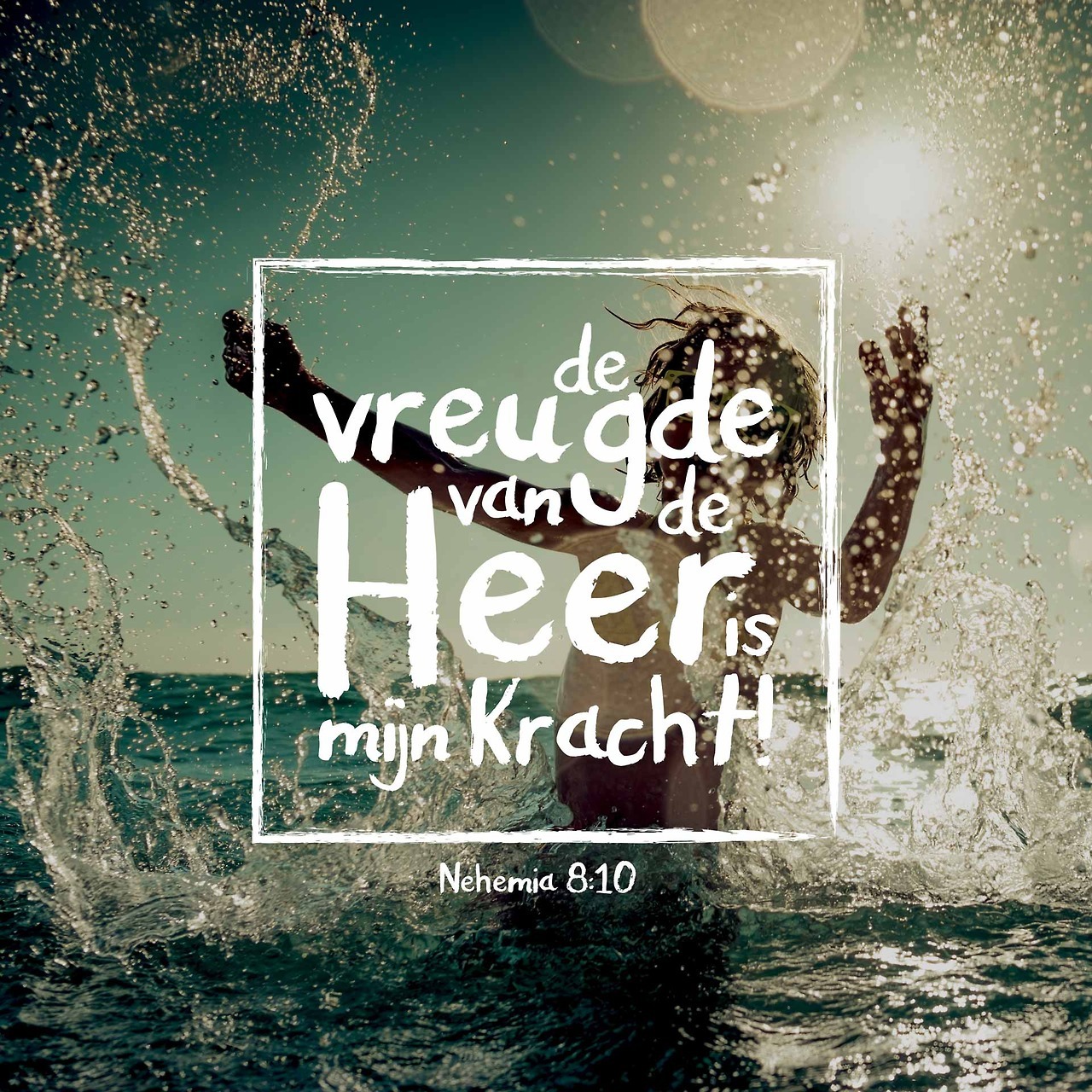